January 2021
The original figures in the draft technical report on interworking between 3GPP 5G network and WLAN
Date: 2021-01-04
Authors:
Hyun Seo OH (ETRI)
Slide 1
Abstract
This is the figures regarding interworking  reference model shown in IEEE 802.11 AANI contribution “Draft technical report on interworking between 3GPP 5G network and WLAN(IEEE 802.11-20/013r9)”.
Slide 2
Hyun Seo OH (ETRI)
3GPP 5G 
    Core Network
Network Interface
Wireless
Interface
Data
Network
Access Network
Terminal
Fig. 1 Overview of interworking reference model
5G Access
UE
5G Access Network
3GPP 5G 
    Core Network
Network Interface
3GPP
Access
3GPP Access
Data
Network
AMF
WLAN Access
STA
WLAN
Access
WLAN Access
Terminal
Fig. 2 Tightly coupled interworking reference model between 5G core network and WLAN
UE
5G Access
Network Interface
3GPP 
       5G Core
      Network
3GPP 5G Access Network
3GPP
Access
Data
Network
AMF
STA
WLAN Access
N3IWF
WLAN
Access
WLAN Access Network
TNGF
Terminal
STA
WLAN
Access
Terminal
Fig. 3 Loosely coupled interworking reference model between 5G core network and WLAN
N1
N1
N15
UE
N11
N7
PCF
SMF
AMF
N2
3GPP Access Network
3GPP
Access
Access
N2
N4
NWu
WLAN Access Network
STA
R8
R9
ANC
N3IWF
UFP
TEC
N3
R1
WLAN Access Data Path
R3(Y2)
TEI
3GPP 5G 
Core Network
Fig. 4 Untrusted WLAN interworking reference model with 5G core network
N1
N1
N15
UE
N11
N7
PCF
SMF
AMF
N2
3GPP Access Network
3GPP
Access
Access
N2
N4
NWt
WLAN Access Network
STA
R8
R9
ANC
TNGF
UFP
TEC
N3
R1
WLAN Access Data Path
R3(Ta)
TEI
3GPP 5G 
Core Network
Fig. 5 Trusted WLAN interworking reference model with 5G core network
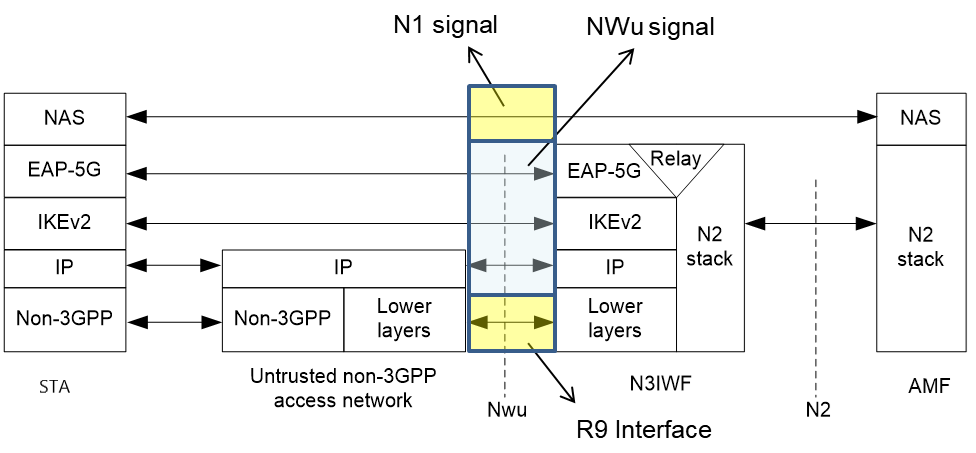 Fig. 6 Control plane between STA and N3IWF(3GPP TS 23.501)
WLAN Access Network
N3IWF
Ethernet protocol
Fig. 7 R3 interface
WLAN Access Network
STA
AMF/AUSF
N3IWF
IP address allocation
IKE-SA-INIT
IKE AUTH-Request
IKE AUTH-Response
IKE AUTH-Request/Response(EAP-5G)
N2 message
IKE AUTH-Request/Response(EAP-5G)
N2 message
IPsec SA completed
Fig. 8 NWu interface
WLAN Access Network
N3IWF
AMF
STA
IPsec SA is completed
NAS signaling
Fig. 9 N1 interface
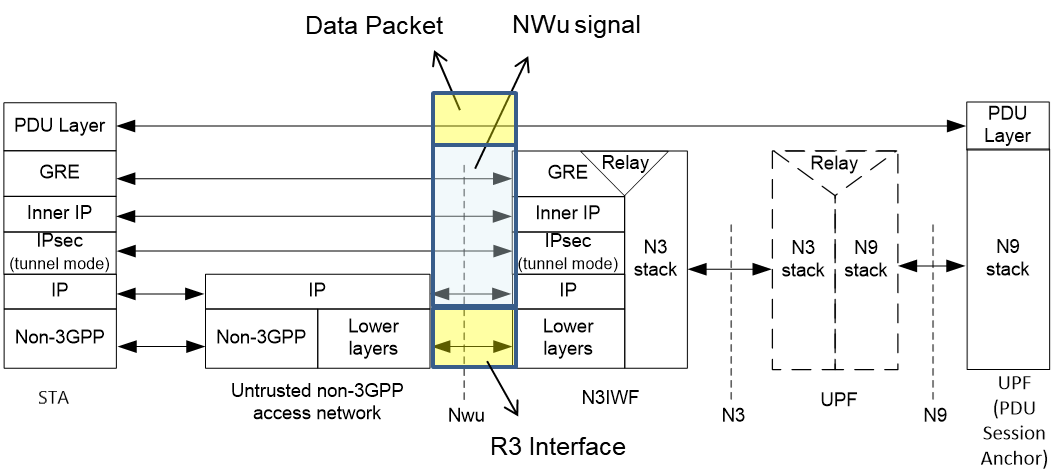 Fig. 10 Data plane between STA and N3IWF(3GPP TS 23.501)
Slide 12
N3IWF
SMF
QoS DRB
QoS Profile
Packet Scheduling
Packet Scheduling
Data rate
Latency
PER
Packet size
Data rate
Latency
PER
Packet size
STA
AP
UPF
WLAN Access Data Path
TEI
3GPP 5G Core Network
Wireless Access
Fig. 13 QoS mapping and scheduling example of WLAN
TSN Domain
TSN Domain
Master Station
End Station
5G CN
TT
UE
5G AN
TT
TSN Bridge
Fig. 14 TSN bridge using 5G AN and CN
TSN Domain
TSN Domain
Master Station
End Station
5G CN
TT
STA
WLAN AN
TT
TSN Bridge
Fig. 15 TSN bridge using WLAN and 5G CN interworking
TSN Domain
TSN Domain
Master Station
End Station
TT
STA
WLAN AN
TT
TSN Bridge
Fig. 16 TSN bridge using WLAN only